Snippet 1-12:  The Contractor’s EVMS Procedures and Flow
U.S. Department of Energy
Office of Project Management (PM)
[Speaker Notes: This EVMS Training Snippet, sponsored by the U.S. Department of Energy’s Office of Project Management discusses the contractor’s EVMS procedural processes, here to referred to as the contractor’s EVMS Description, DOE method used to ascertain compliance, and use of flow charts to communicate how the EVMS works.  This snippet promotes a common understanding within DOE and among DOE contractors, and to provide consistency.]
Contractor’s EVMS Procedures
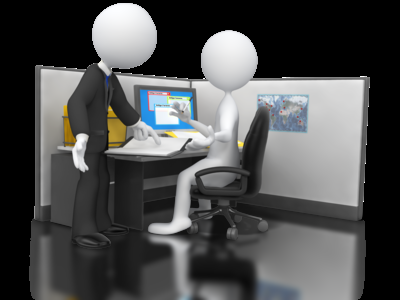 The contractor’s written procedures for operating the EVMS are vital for use in demonstrating EIA-748 compliance.
The primary procedure for the EVMS is called the EVMS Description.
The System Description explains the methodology the company uses to satisfy the Guidelines in EIA-748.
The System Description demonstrates to the customer that the contractor’s EVMS produces data and information which is current, accurate, complete, repeatable, auditable, and compliant.  
In addition to describing the EVMS, the System Description demonstrates the integration of the multiple subsystems operating independently of each other that collectively make up this system of systems.
2
[Speaker Notes: In order to demonstrate the structure and compliance of their Management System, the contractor develops written procedures for Earned Value.  These are typically called the Earned Value Management System Description, or the EVMS Description.  This document, or set of documents, explains the methodology the company uses to satisfy the  guidelines in EIA Seven Forty-Eight.

The EVMS Description demonstrates to the customer that the contractor’s management system produces data and information which is current, accurate, complete, repeatable, auditable, and compliant.  In other words, the contractor has a documented commitment to a system which will produce trustworthy date for management use.
An Earned Value Management System is sometimes called a system of systems, and the EVMS Description demonstrates the integration of these multiple subsystems, which may operate independently of each other, but collectively contribute to the EVMS.]
The EVMS Description should include:
Descriptions including the associated policies, procedures, and methods designed to satisfy the EIA-748 EVMS Guidelines and for successful implementation;
Descriptions in the format and detail necessary to permit guideline evaluation for EIA-748 EVMS compliance and for internal training purposes; and
Delineation of roles & responsibilities of operating personnel, work products and artifacts, and authorizations and controls.
Systems or tools used such as scheduling software, cost processors, accounting system, and project management performance reporting system.
EVMS Description Content
3
[Speaker Notes: It is expected that the EVMS Description will include all the contractor’s policies, procedures and methods used to satisfy compliance to the guidelines found in EIA Seven Forty-Eight.  This procedure should also be written so that the contractor can have a successful implementation of earned value.
The descriptions in the procedure should be in a format and detail required to permit evaluation of compliance to EIA-748 and is the primary source for internal company training on the Earned Value Management system.
In addition, the procedure should include coverage of the key roles and responsibilities of personnel working within the system, including work products and artifacts, authorizations and controls. The EVMS Description should refer to the systems or tools used.  This would include the scheduling software, the cost processor, accounting system software, and the project management performance reporting system.]
Contractor Options for Organization of the EVMS Description
There is no requirement on how a contractor organizes their EVMS Procedures. 

The option shown here is to organize by the five EIA-748 Areas, with Indirect Guidelines shown in a separate Area.
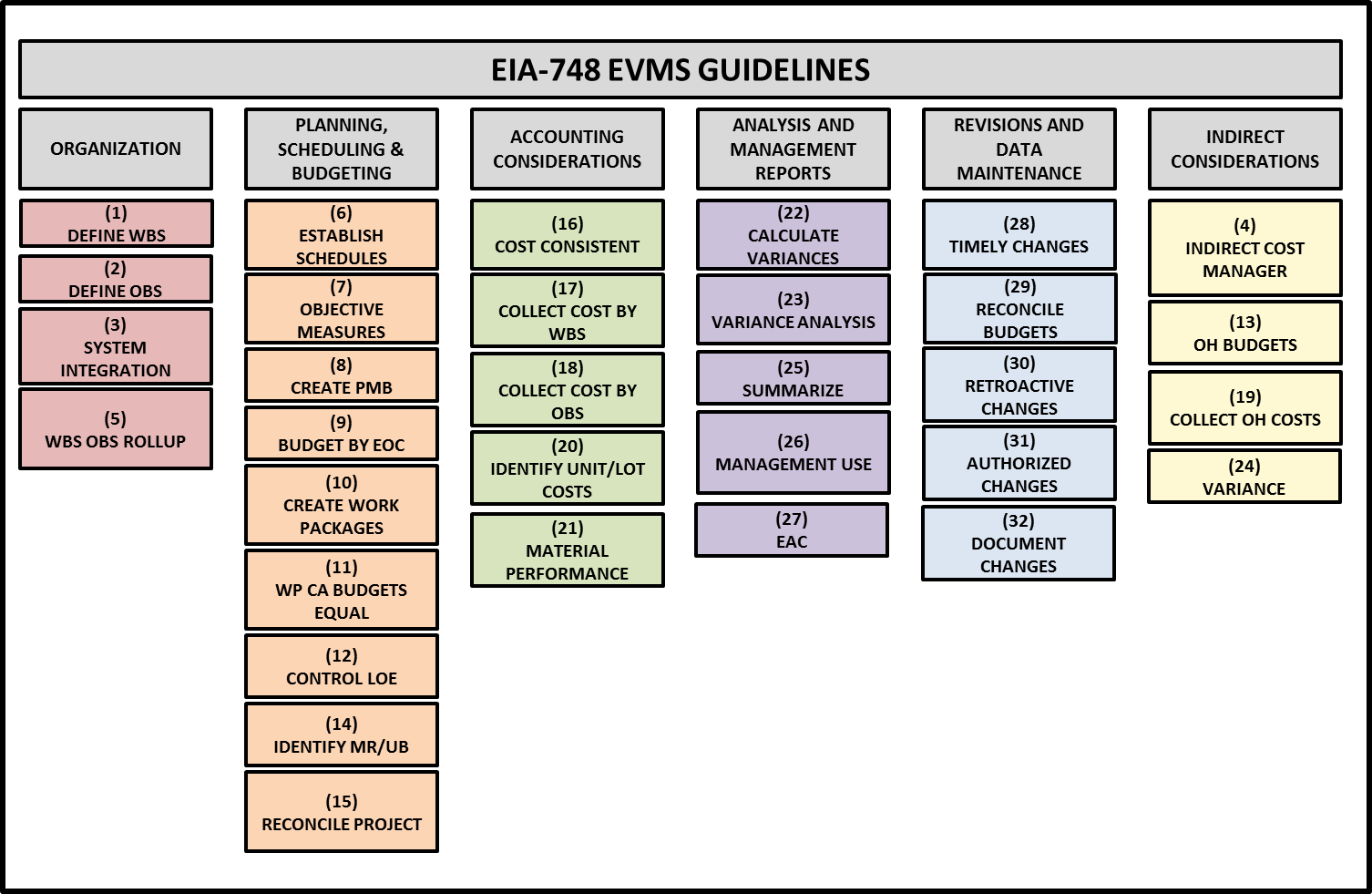 4
[Speaker Notes: It is a contractor’s decision on how best to organize their EVMS procedures, however there are several common options.   Show in this graphic is the option of organizing by EIA-748 Areas, with the Indirect Cost Management guidelines covered in a separate Area.  This creates six Areas:  1. Organization, 2. Planning, Scheduling and Budgeting,]
Organization by Processes
Alternatively, often System Descriptions have an organization based on internal processes.
This is especially useful for focus on Scheduling, Material Management,  Subcontract Management, and Risk Management processes of a contractor’s system.
A Contractor may elect to keep the EVMS Description general and rely on Internal Operating Procedures, Work Instructions, and manuals for detailed discussions.
5
[Speaker Notes: Another common method for the structure of the EVMS Description is to build it around internal company processes.  It may be useful to separate functions like Scheduling, Material Management, Subcontract Management, and Risk Management into unique procedure segments.
This graphic of a process grouping common in many EVMS Descriptions, has sections dedicated to Organizing, Scheduling, Work Authorization, Accounting, Indirect Management, Management & Analysis, Change Management, Material Management, Subcontract Management, and Risk Management.
The contractor also has the option to keep the formal EVMS Description at a high level and rely on lower internal operating procedures.  However, in this case the approved EVMS Description must have references to all those procedures, and they must also be included in the DOE’s approval and acceptance process.]
An Example from a DOE Contractor
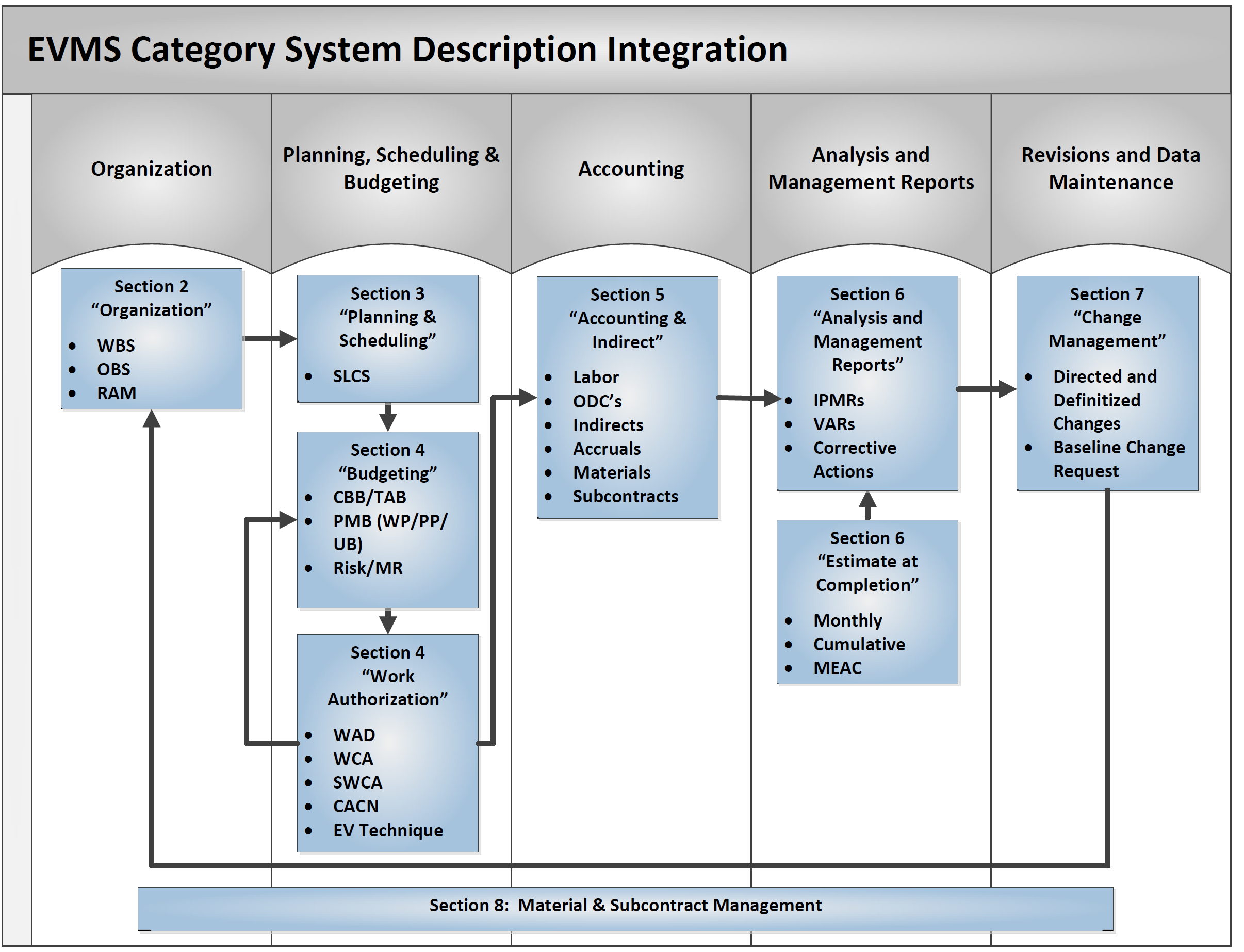 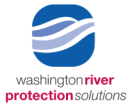 Eight Chapters
Organization
Planning & Scheduling
Budgeting
Work Authorization
Accounting & Indirect
Analysis & Mgmt. Reports
Estimate at Completion
Change Management
Material & Subcontract Mgmt.
A process flow across the five traditional Guideline Groupings
Provided with permission of Washington River Protection Services
6
[Speaker Notes: Here is an example of an EVMS Description structure from one DOE contractor.  They have chosen eight chapters:  Organization, Planning & Scheduling, Budgeting, Work Authorization, Accounting & Indirect, Analysis & Management Reports, Estimate at Completion, Change Management, and Material & Subcontract Management.  Within their EVMS Description, the contractor has included a process flow which places these eight chapters in the traditional five guideline groupings. Material and Subcontract management, located at the bottom of the graphic, crosses across all the guideline groupings.]
PM-30 uses the EVMS Compliance Review Checklist (CRC) to ensure that all EIA-748 compliance requirements are addressed by a contractor’s procedures.

The EVMS CRC uses the Guideline Attributes found in the EVMS Compliance Review Standard Operating Procedure’s Compliance Assessment Guide (Appendix A).
7
[Speaker Notes: The Department of Energy, through PM-30, has developed the EVMS Compliance Review Checklist, or CRC, to ensure that all EIA Seven Forty-Eight compliance requirements are addressed by a contractor’s procedures.
In the EVMS Compliance Review Standard Operating Procedure’s Compliance Assessment Guide, there are unique attributes created to provide the strategic intent for each Guideline.  
For example, EIA Seven Forty-Eight Guideline 9 is: Authorize and Budget by cost elements.  In order to evaluate if an EVMS Description meets the strategic intent of this guideline, the CRC asks three questions:
1. Do Work Authorization Documents identify scope of work, budget by element of cost, and period of performance?
2. Does the contractor require that work scope, schedule, and budget are authorized before the work is allowed to begin and actual costs are incurred?
3. Within control accounts, are budgets segregated and planned by element of cos, including labor, material, subcontract, and other direct costs?
In order to demonstrate procedural compliance, the EVMS Description would need to document affirmative compliance to each of these questions.  This methodology of supporting attributes is repeated for all  guidelines.]
DOE Acceptance of the EVMS Description
Using the ECRSOP CRC, DOE Project Management will review if a contractor’s EVMS Description complies with EIA-748.
Notification of acceptance will be sent to the Contractor’s DOE Contracting Officer.
The contractor is required to notify DOE PM, through their DOE Contracting Officer, of any changes to their previously accepted certified EVMS Description.
The contractor’s accepted EVMS Description is used during any DOE Reviews or Surveillance as the primary reference to evaluate a contractor’s Earned Value implementation.
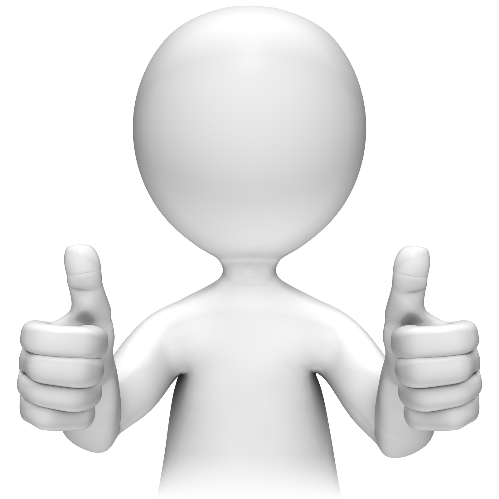 8
[Speaker Notes: Using the Compliance Review Checklist, DOE PM will conduct a review of a Contractor’s EVMS Description to verify that it complies with the  Guidelines found in EIA Seven Forty-Eight.  Notification of procedure acceptance is given to the contractor’s DOE contracting office.  The contractor is subsequently required to notify DOE PM, through their DOE contracting officer, of any changes to their previously accepted certified EVMS Description.  Once accepted, the contractor’s EVMS Description serves as the primary procedural reference document for DOE Earned Value reviews or surveillances which evaluate EVMS implementation.]
EVMS Storyboards
Contractor’s use EVMS Storyboards to depict the management system as stratified flow diagrams.
These flow diagrams illustrate the inputs and the outputs that demonstrate the management system in operation.
The stratifications in the storyboard illustrate the “who does what to whom” element of the EVMS process, and often depicts the various functional organizations integral in the EVMS cycle.
Software and tools are identified as they are used throughout the process.
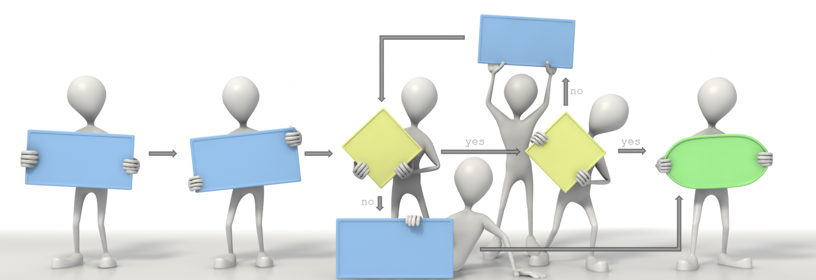 9
[Speaker Notes: Storyboards are useful throughout the system design and implementation process.  They are created as stratified flow charts of the EVMS subsystems.  A well-designed set of storyboards are integral to system layout and testing by identifying the activities, responsible organizations, and sequences of the process.  They quickly illustrate the inputs and the outputs of the management system in operation.  The stratifications in the storyboard illustrate the “who does what to whom” element of the EVMS process, and often depicts the various functional organizations integral in the EVMS cycle. Software systems and tools are identified as they are used throughout the process.]
Sample Storyboard
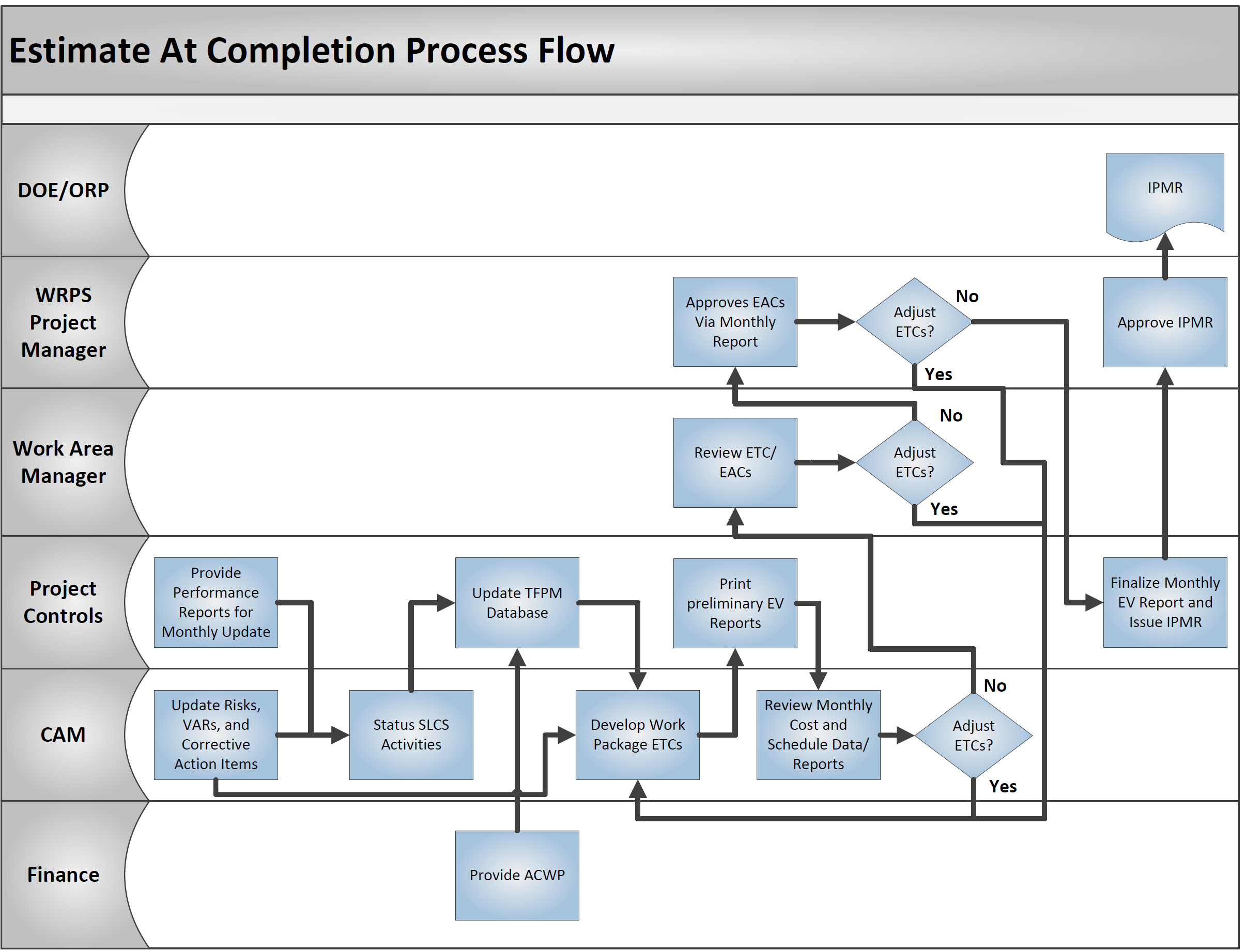 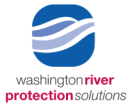 This Storyboard demonstrates the contractor’s EAC Process.
All the stakeholders in the process, including the DOE customer, have a role in the flow.
10
[Speaker Notes: This is an example of a storyboard from one DOE contractor.  This one is specific to the Estimate at Complete (EAC) process.  The company has identified six separate stakeholders involved in the process, identified the key activities that each has responsibility for, and established the sequence of these activities.  Notice that, at least in this company’s EAC process, the stakeholders include the DOE customer.]
Sample Storyboard
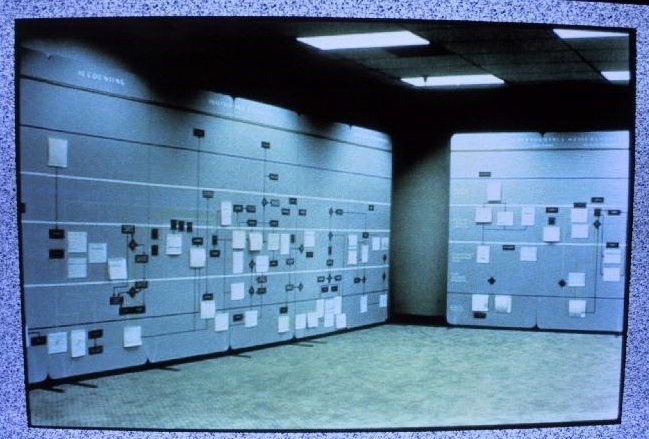 Another example used real formats and reports.
The organizational stakeholders are listed in the “swim lanes”.
Each EVMS process area is given a panel.
11
[Speaker Notes: This is another example of a storyboard.  This contractor chose to use the walls of a room and post real formats and reports at each activity point.  The organizational stakeholders are stratified into swim lanes.  In this flow, the documents flow up and down the storyboard as they pass between the stakeholders.  This company chose to give each process area in the EVMS a separate panel on the wall.
Once developed, all storyboards are used for training employees, and for system overview presentations to the customer.  They are also instrumental in ensuring that any future changes to your management subsystems do not create any new “holes” in your compliance with EVMS requirements.  Contractors often test the changes on their storyboard and fill the holes that are identified.]
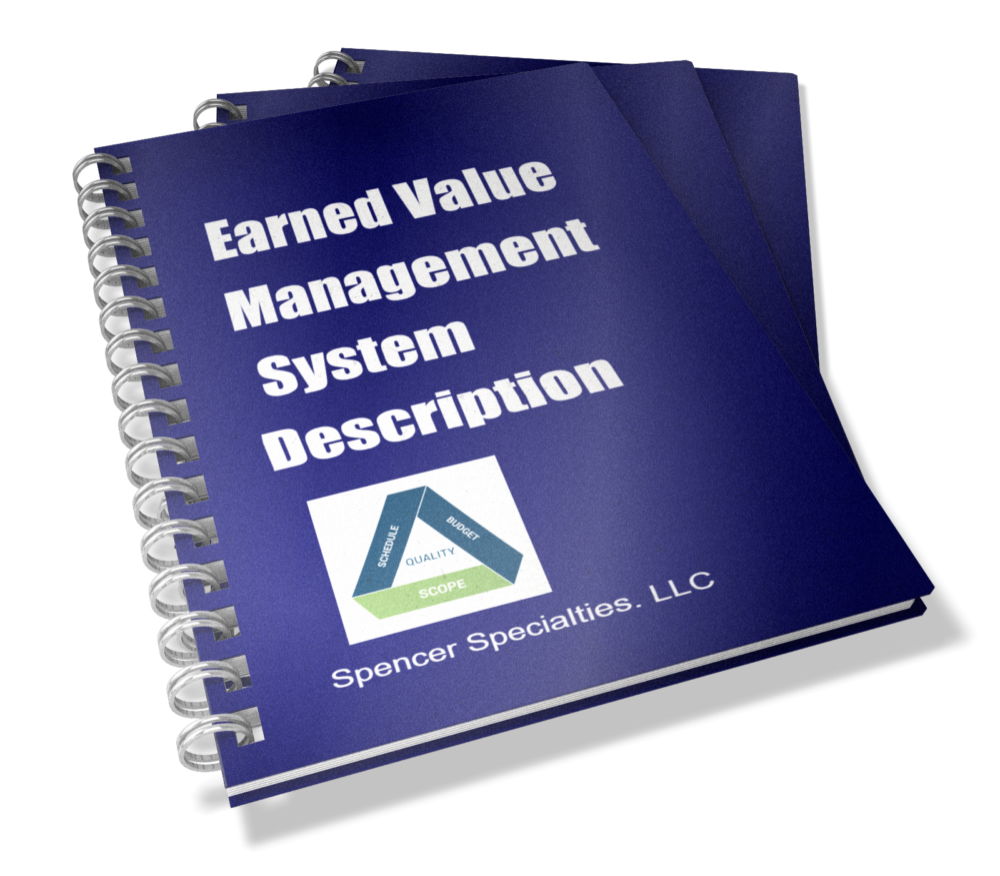 Summary
The primary procedure for operating the Contractor’s EVMS is the System Description.
The EVMS Description demonstrates that the contractor’s Management System produces data and information which  is Current, Accurate, Complete, Repeatable, Auditable, and Compliant
There is no required organization of the EVMS Description, however it should be structured to enable efficient reference to EVMS requirements.
DOE PM-30 applies a Compliance  Review Checklist (CRC) to evaluate EVMS Description to EIA-748.
The contractor often uses Storyboards to depict the EVMS has stratified flow diagrams which illustrate the inputs and outputs of the system.
12
[Speaker Notes: In summary,
The primary procedure for operating the Contractor’s EVMS is the System Description.
The EVMS Description demonstrates that the contractor’s Management System produces data and information which is Current, Accurate, Complete, Repeatable, Auditable, and Compliant.
There is no required organization of the System Description, however it should be structured to enable easy reference to EVMS requirements.
DOE PM-30 has developed a Compliance Review Checklist which is used to evaluate EVMS Description to EIA Seven Forty-Eight.
A Contractor’s EVMS Description must be “accepted”, or approved, by the DOE.
The contractor often uses Storyboards to depict the EVMS has stratified flow diagrams which illustrate the inputs and outputs of the system.]
For additional information, please browse our library at the following Project Management Earned Value Management websites.External:https://www.energy.gov/projectmanagement/services-0/earned-value-managementInternal:https://community.max.gov/display/DOEExternal/PM+EVM+Guidance
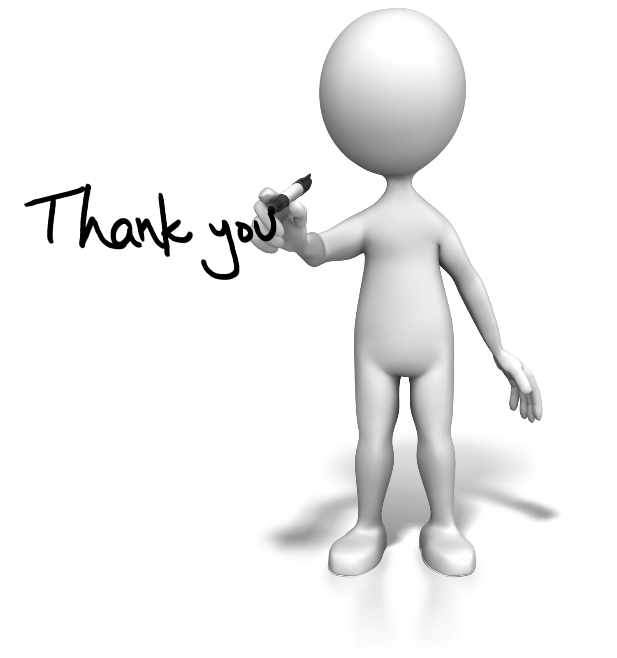 13
[Speaker Notes: For additional information relative to EVMS procedures, templates, helpful references, training materials, and other Snippets, please refer to DOE PM’s external EVM Home page or the internal Max.Gov PM Library. Check back periodically for updated or new information. Thank You for using the Snippet Library.]